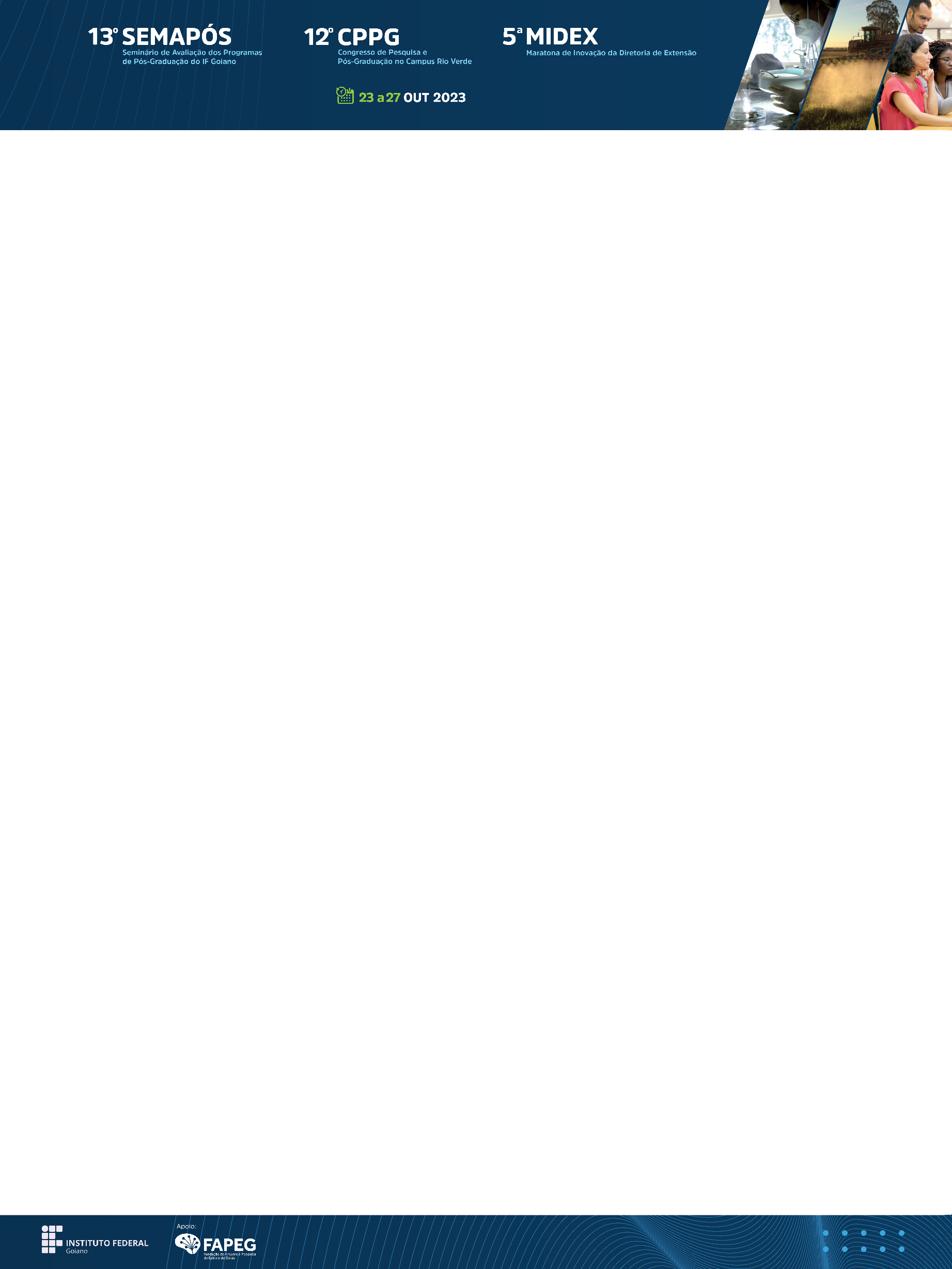 Título do Trabalho
(Centralizado e em Negrito)
Nome do autor(a) (Modalidade de Ensino do Autor Principal); Nome do orientador(a) (Especificação de Orientador); Nome do colaborador ou autor (Especificação de Colaborador ou Autor); Nome do colaborador ou autor (Especificação de Colaborador ou Autor).
Introdução
Resultados e Discussões
Insira o texto da introdução do seu trabalho neste campo.
Insira o texto dos resultados e discussões do seu trabalho neste campo. Sinta-se livre para inserção de imagens ou outros tipos de mídia.
Objetivos
Conclusão
Insira o texto de conclusão do seu trabalho neste campo.
Insira o texto dos objetivos do seu trabalho neste campo.
Materiais e Métodos
Materiais e Métodos
Objetivo
Referências Bibliográficas
Insira o texto dos materiais e métodos do seu trabalho neste campo. Sinta-se livre para inserção de imagens ou outros tipos de mídia.
Insira o texto das referências bibliográficas do seu trabalho neste campo.